LOGO
FOOTBALL PPT TEMPLATES
Insert the Subtitle of Your Presentation
Report ：freeppt7.com
XX.XX.20XX
Add title text
Add title text
CONTENTS
Add title text
Add title text
1
Add title text
CLICK TO ADD CAPTION TEXT
ADD RELATED TITLE TEXT
Click here to add content, content to match the title. Click here to add content, content to match the title. Click here to add content, content to match the title. Click here to add content, content to match the title. Click here to add content, content to match the title.
ADD RELATED TITLE TEXT
Add title text
Add title text
Add title text
Click here to add content, content to match the title.
Click here to add content, content to match the title.
Click here to add content, content to match the title.
ADD RELATED TITLE TEXT
TITLE HERE
TITLE HERE
TITLE HERE
TITLE HERE
Click here to add content, content to match the title.
Click here to add content, content to match the title.
Click here to add content, content to match the title.
Click here to add content, content to match the title.
ADD RELATED TITLE TEXT
success story
Click here to add text content, such as keywords, some brief introductions, etc.
ADD RELATED TITLE TEXT
56%
56%
56%
Text sample here
Text sample here
Text sample here
Click here to add content, content to match the title.
Click here to add content, content to match the title.
Click here to add content, content to match the title.
行业PPT模板http://www.1ppt.com/hangye/
2
Add title text
CLICK TO ADD CAPTION TEXT
Add title text
ADD RELATED TITLE TEXT
Click here to add text content, such as keywords, some brief introductions, etc.

Click here to add text content, such as keywords, some brief introductions, etc.
Add title text
Click here to add text content, such as keywords, some brief introductions, etc.
ADD RELATED TITLE TEXT
Add title text
Add title text
Add title text
Add title text
Click here to add content, content to match the title.
Click here to add content, content to match the title.
Click here to add content, content to match the title.
Click here to add content, content to match the title.
ADD RELATED TITLE TEXT
TITLE HERE
TITLE HERE
TITLE HERE
TITLE HERE
Click here to add content, content to match the title.
Click here to add content, content to match the title.
Click here to add content, content to match the title.
Click here to add content, content to match the title.
ADD RELATED TITLE TEXT
Text sample here
Text sample here
Text sample here
Text sample here
Text sample here
Text sample here
01
04
Click here to add content, content to match the title.
Click here to add content, content to match the title.
Click here to add content, content to match the title.
Click here to add content, content to match the title.
Click here to add content, content to match the title.
Click here to add content, content to match the title.
02
05
03
06
ADD RELATED TITLE TEXT
TITLE HERE
TITLE HERE
Click here to add content, content to match the title.
Click here to add content, content to match the title.
3
Add title text
CLICK TO ADD CAPTION TEXT
ADD RELATED TITLE TEXT
Add title text
Add title text
Click here to add content, content to match the title. Click here to add content, content to match the title. Click here to add content, content to match the title. Click here to add content, content to match the title. Click here to add content, content to match the title.
12%
85%
45%
ADD RELATED TITLE TEXT
Text sample here
Text sample here
Text sample here
Text sample here
step by step
Click here to add content, content to match the title.
Click here to add content, content to match the title.
Click here to add content, content to match the title.
Click here to add content, content to match the title.
01
03
02
04
ADD RELATED TITLE TEXT

 Lorem episode khor man episide.

 Lorem episode khor man episide.

 Lorem episode khor man episide.

 Lorem episode khor man episide.

 Lorem episode khor man episide.

 Lorem episode khor man episide.

 Lorem episode khor man episide.

 Lorem episode khor man episide.

 Lorem episode khor man episide.
ADD RELATED TITLE TEXT
Lorem ipsum dolor sit amet, consectetur adipiscing elit. Curabitur elementum posuere pretium. Quisque nibh dolor, dignissim ac dignissim ut, luctus ac urna. Aliquam aliquet non massa quis tincidunt. Mauris ullamcorper justo tristique dui posuere tincidunt. In nec lacus laoreet orci varius imperdiet sit amet in augue
title here
title here
Creativity is the key to success in the future, and primary education where our teachers can bring creativity.
Creativity is the key to success in the future, and primary education where our teachers can bring creativity.
ADD RELATED TITLE TEXT
TITLE HERE
TITLE HERE
TITLE HERE
TITLE HERE
TITLE HERE
Click here to add content, content to match the title.
Click here to add content, content to match the title.
Click here to add content, content to match the title.
Click here to add content, content to match the title.
Click here to add content, content to match the title.
4
Add title text
CLICK TO ADD CAPTION TEXT
ADD RELATED TITLE TEXT
$50
Add title text
Click here to add content, content to match the title. Click here to add content, content to match the title.  Click here to add content, content to match the title. Click here to add content, content to match the title. Click here to add content, content to match the title. Click here to add content, content to match the title.
ADD RELATED TITLE TEXT
TITLE HERE
04
Text sample here
Text sample here
Text sample here
Text sample here
Text sample here
Text sample here
01
TITLE HERE
Click here to add content, content to match the title.
Click here to add content, content to match the title.
Click here to add content, content to match the title.
Click here to add content, content to match the title.
Click here to add content, content to match the title.
Click here to add content, content to match the title.
05
TITLE HERE
02
06
TITLE HERE
03
08
TITLE HERE
04
TITLE
ADD RELATED TITLE TEXT
85%
56%
67%
Text sample here
Text sample here
Text sample here
Click here to add content, content to match the title.
Click here to add content, content to match the title.
Click here to add content, content to match the title.
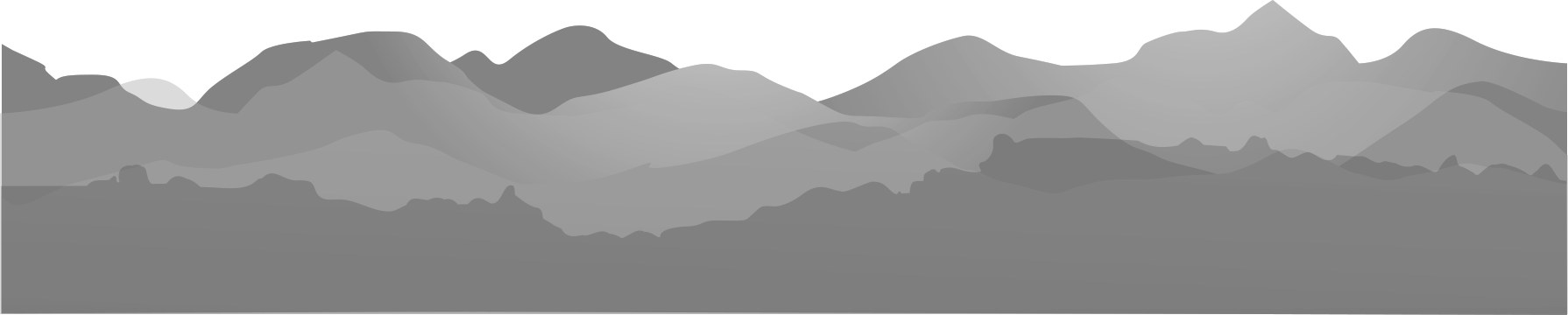 ADD RELATED TITLE TEXT
marketing is the best thing to douse the sunrise with.
Text sample here
Text sample here
Text sample here
Text sample here
Click here to add content, content to match the title.
Click here to add content, content to match the title.
Click here to add content, content to match the title.
Click here to add content, content to match the title.
01
03
02
04
ADD RELATED TITLE TEXT
Of shopping carts are abandoned right before the transaction its completed. Suitable for all categories
90%
Aenean sit amet lacus ac purus malesuada blandit at eu felis. 
Donec at mollis mi. Vestibulum massa risus, rutrum a varius vel.
Etiam in bibendum nisl. Aliquam erat volutpat. Nunc iaculis justo sit amet ipsum. 
Aenean laoreet odio id ipsum molestie pretium. Nullam condimentum nisi id.
LOGO
THANK YOU
Report ：freeppt7.com
XX.XX.20XX